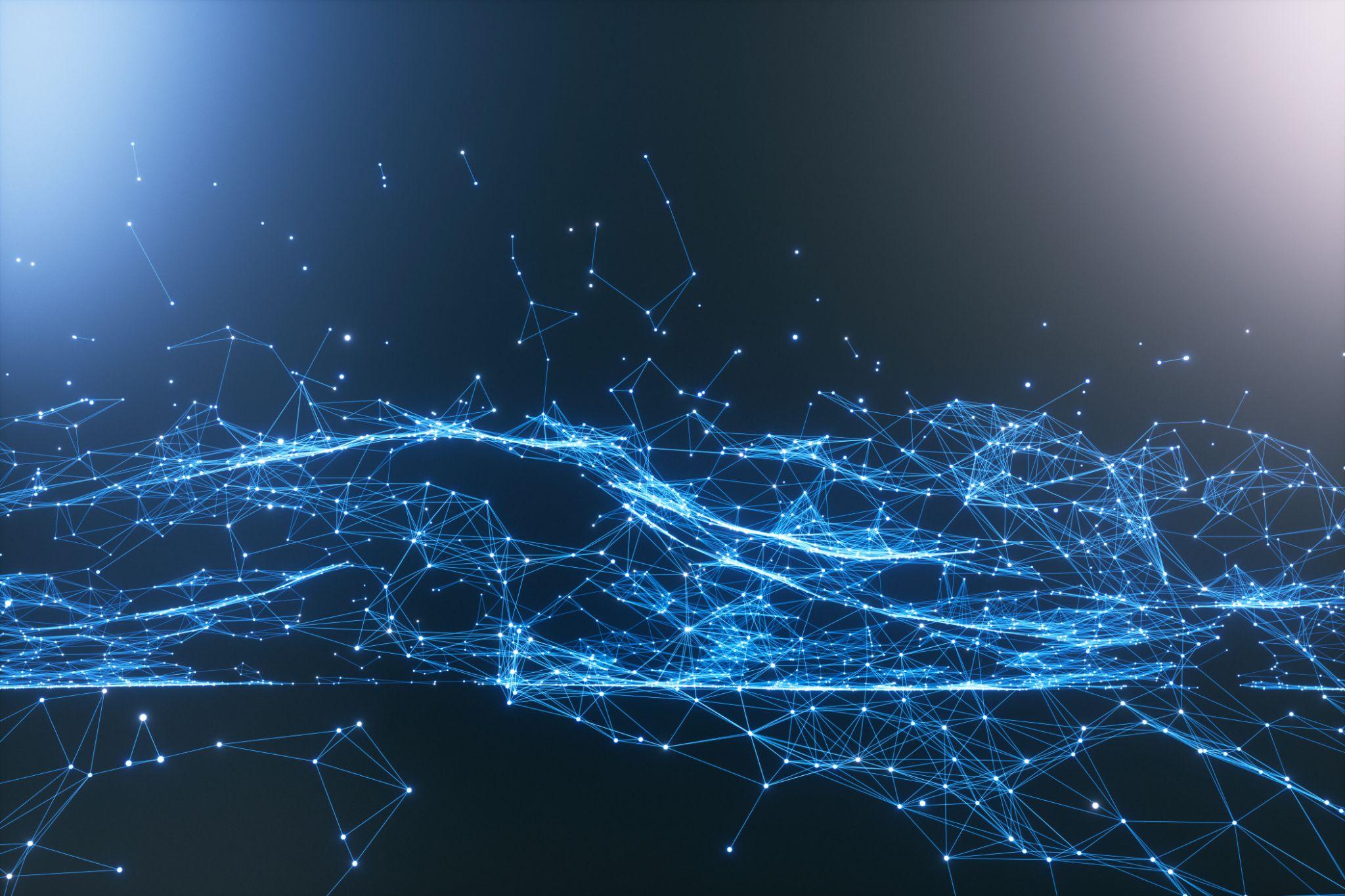 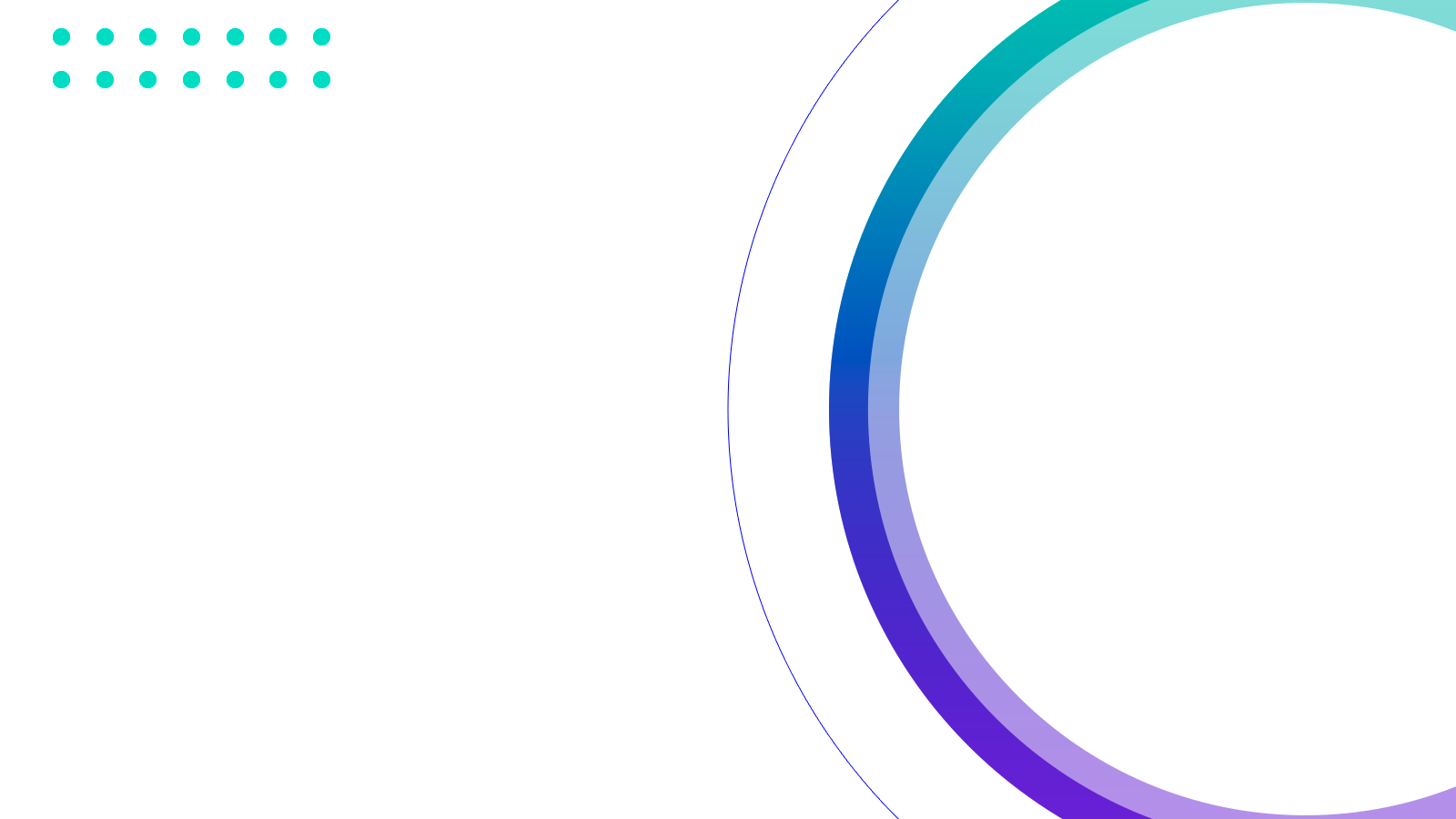 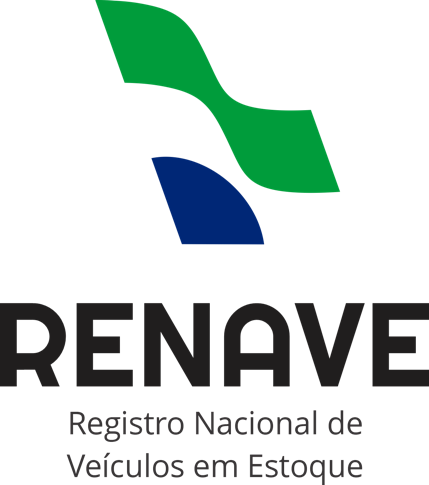 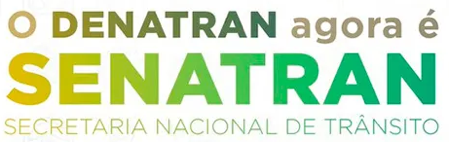 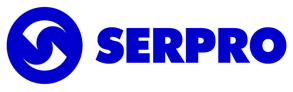 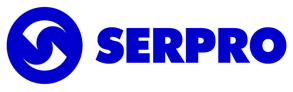 Informações úteis
—
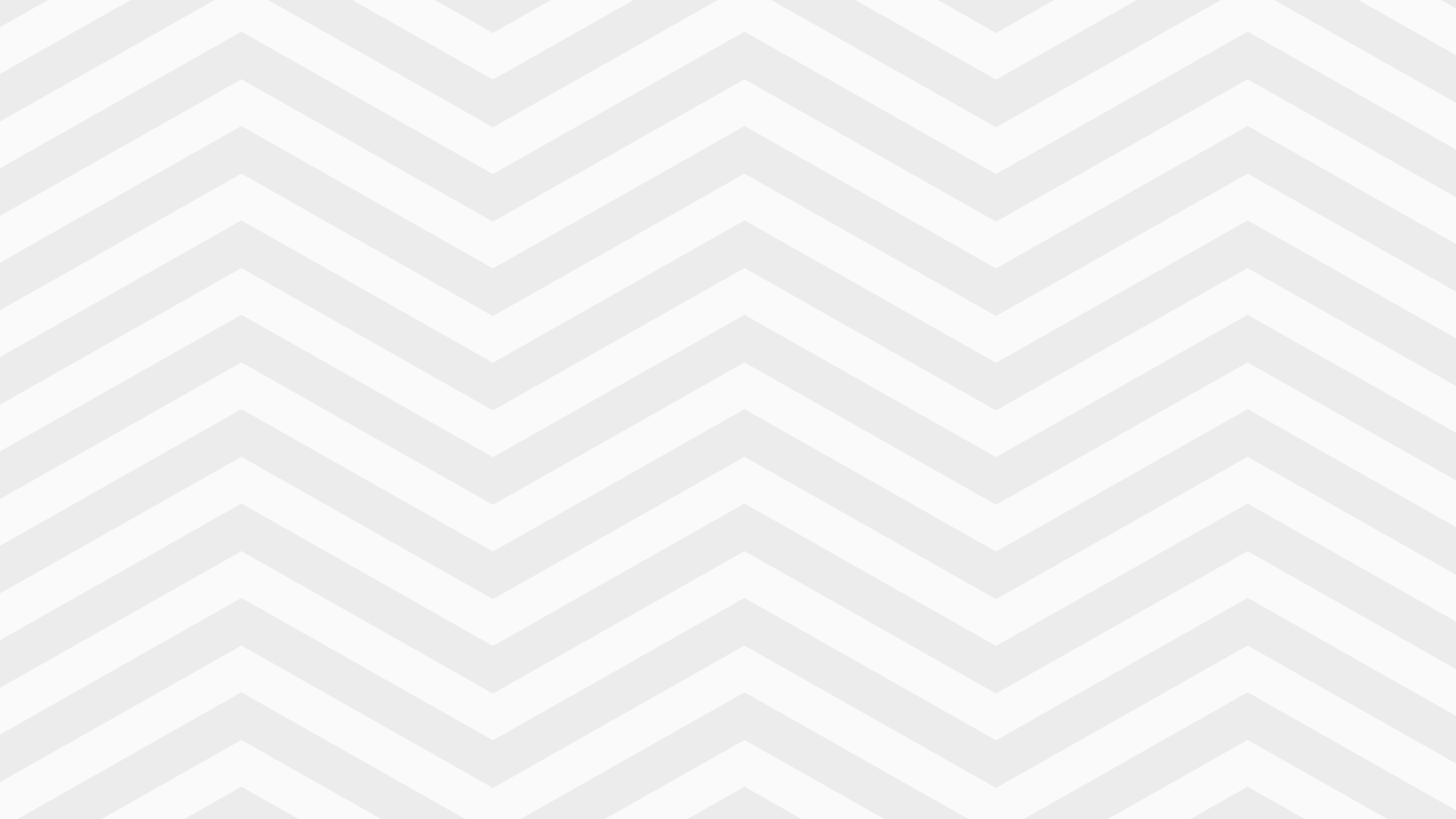 Acesse nossa Central de Ajuda, menu Produtos => Documentação => RENAVE => RENAVE 0 KM e obtenha todas as informações necessárias para o credenciamento, contratação, configuração e uso do RENAVE 0 KM

O RENAVE é um serviço, escolha um Integrador* ou acione seu time de tecnologia para realizar o acesso. 
* Integrador = empresa de tecnologia que forneça DSM ou Ferramentas para acesso ao serviço
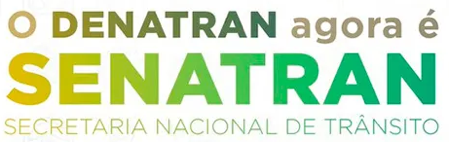 FLUXO DE NEGÓCIO - RENAVE 0Km
—
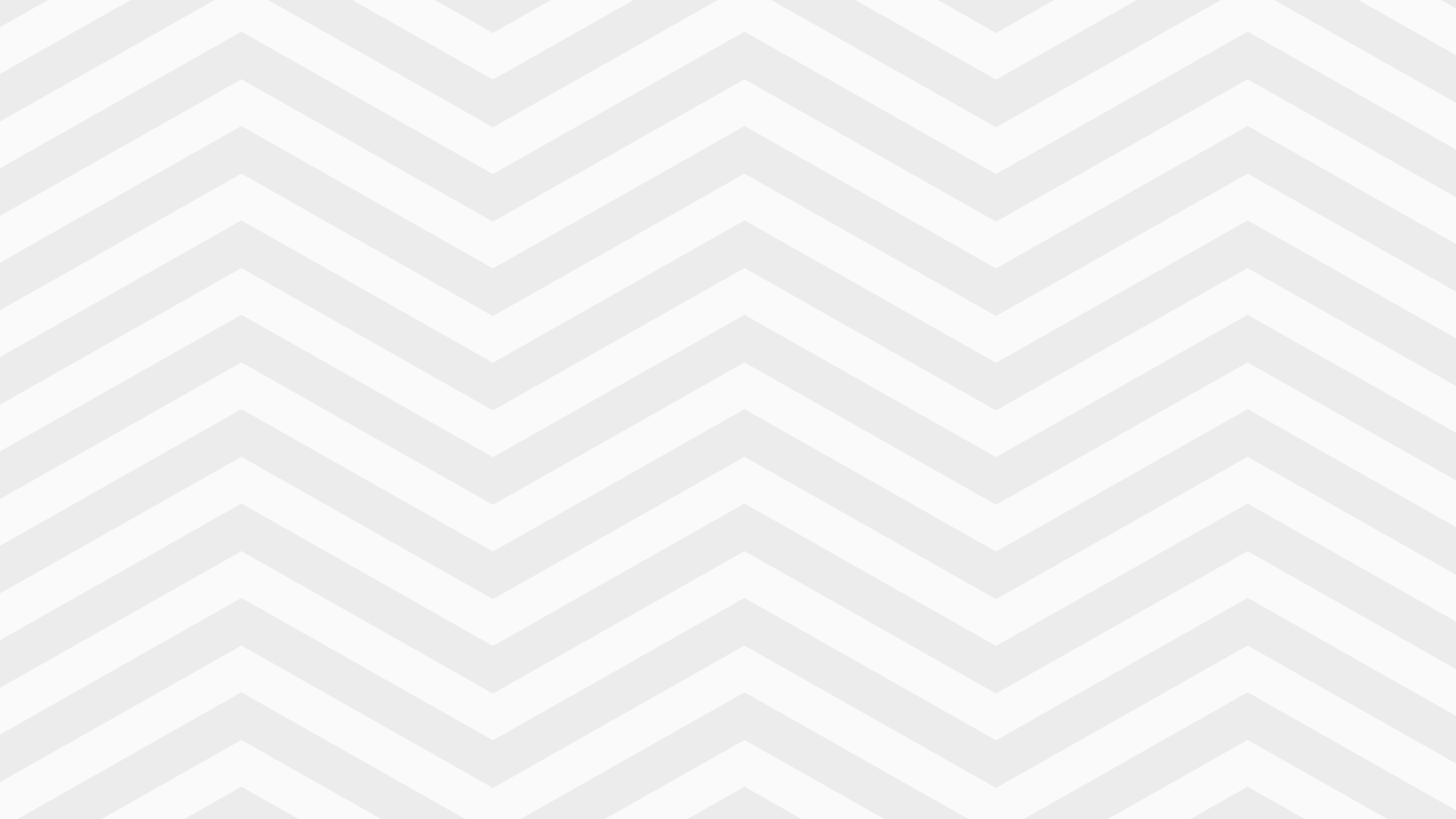 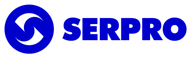 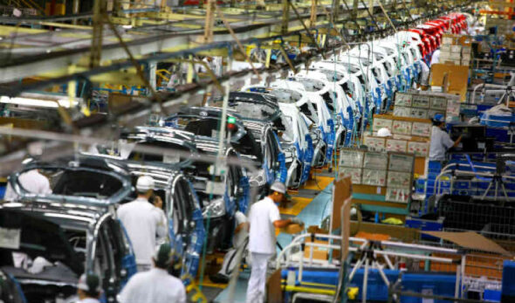 Informa Saída de Estoque
5
RENAVE
texto
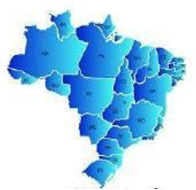 Montadora
Registra Entrada estoque
2
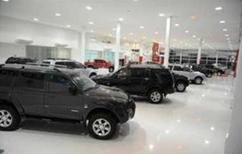 Informa veículo faturado
Emite NF-e
Realiza transferências entre estoques 
(quando houver)
Realiza 1o Emplacamento
7
1
DETRAN
3
Registra Saída de Estoque 
(Obter ATPVe)
4
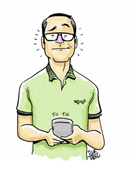 Concessionário
Entregar ATPVe/ NFe
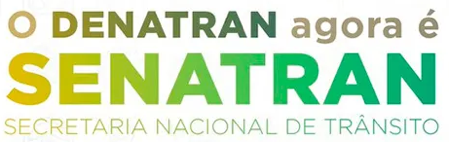 6
Cidadão
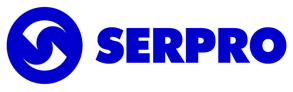 RENAVE
ZERO WEB
—
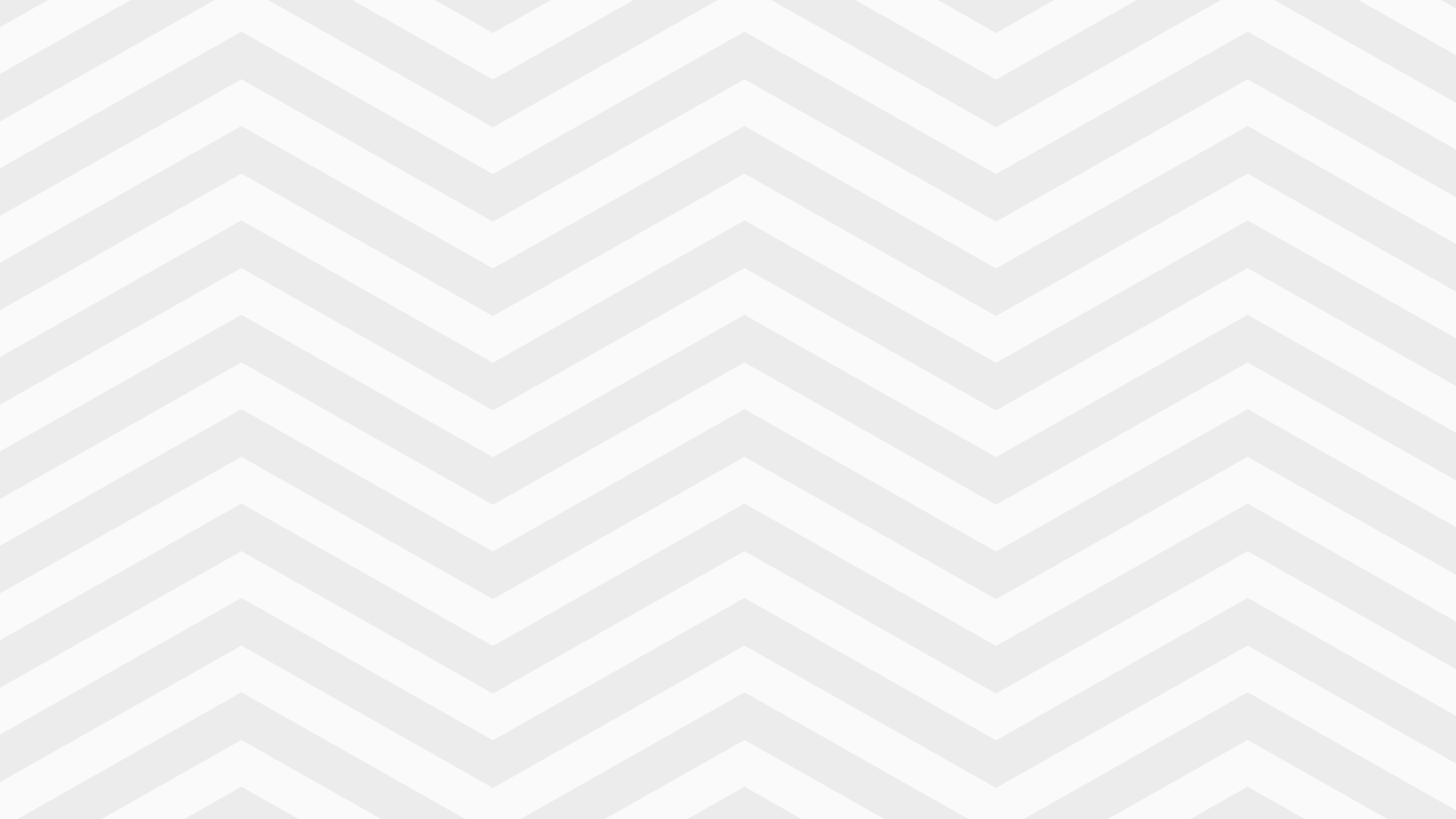 Como ferramenta de contingência está disponível o Renave Zero Web, um portal com um conjunto limitado de operações, não contemplando:
cancelamentos
transferências entre estoques

Sendo usado de maneira emergencial, apenas como solução de contorno até o desenvolvimento de sistema pela sua empresa ou contratação de terceiro (Integrador).

* Integrador = empresa de tecnologia que forneça DSM ou Ferramentas para acesso ao serviço



Disponível em:
www.renavezeroweb.senatran.serpro.gov.br
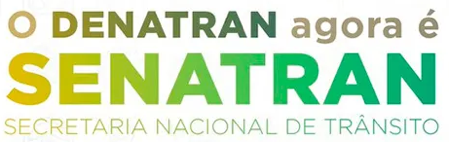 Manual RENAVE Zero Web
—
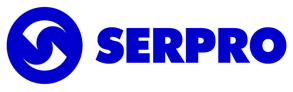 Acesse: https://www.renavezeroweb.senatran.serpro.gov.br
Faça o acesso pelo Gov.br
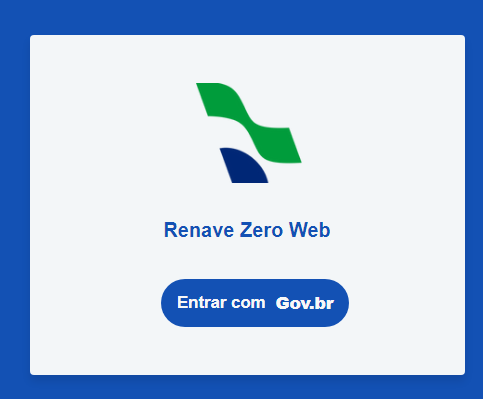 Importante:
- O usuário logado deve ter os selos ouro ou prata;
- Terão acesso os CPFs delegados pelo CNPJ;
- É preciso realizar a adesão pelo CREDENCIA antes de operar o portal;


Para mais informações sobre usuários vinculados e formas de vinculação ao CNPJ acesse AQUI

http://faq-login-unico.servicos.gov.br/en/latest/_perguntasdafaq/cadastrocolaboradordocnpj.html
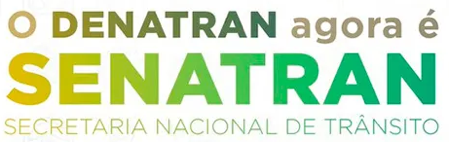 Elementos Página Principal
—
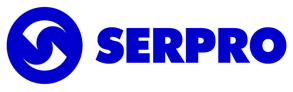 Operações disponíveis
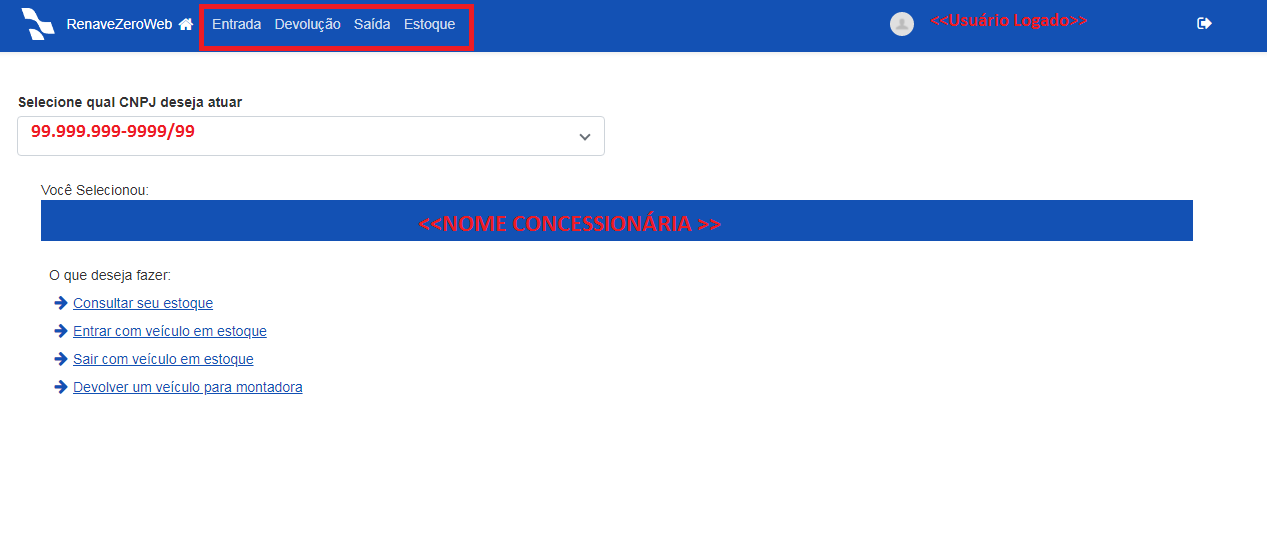 Lista de Concessionários que o usuário logado representa.
Operações disponíveis
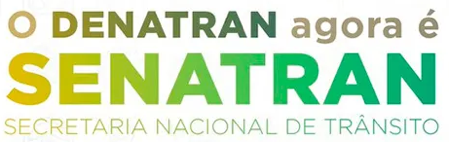 Entrar Estoque
—
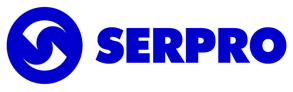 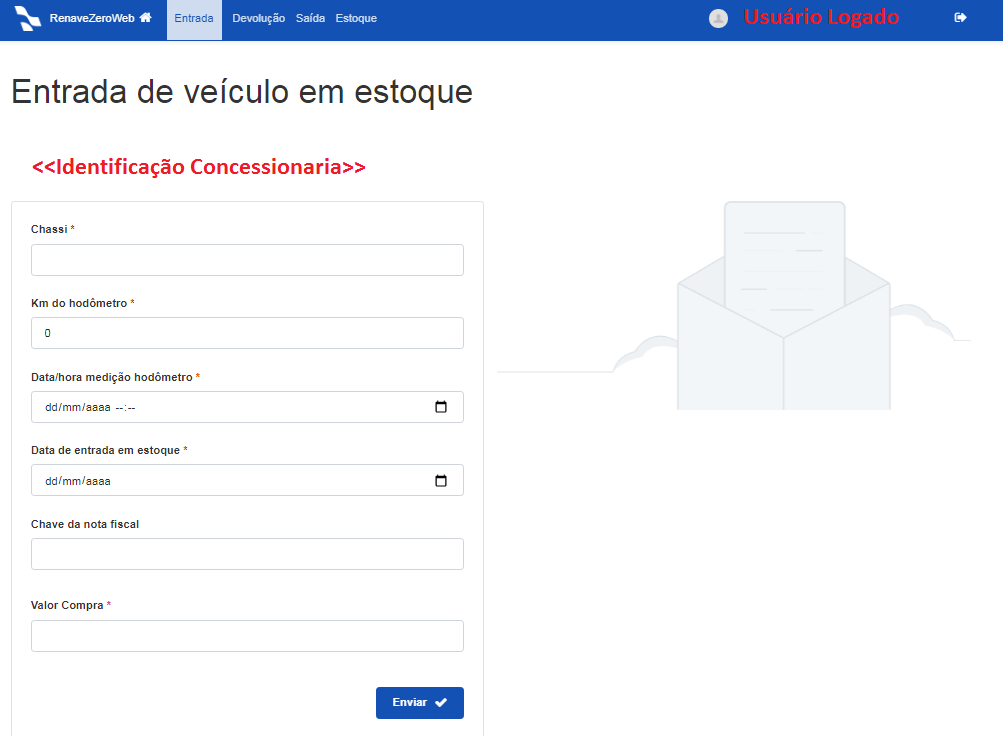 Importante:
- É necessário ter em mãos o número do Chassi;
- Será permito apenas chassis destinados pela montadora ao concessionário logado.
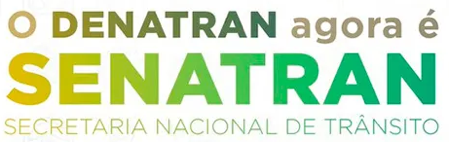 Devolução de Estoque
—
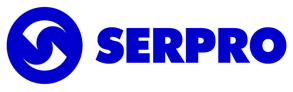 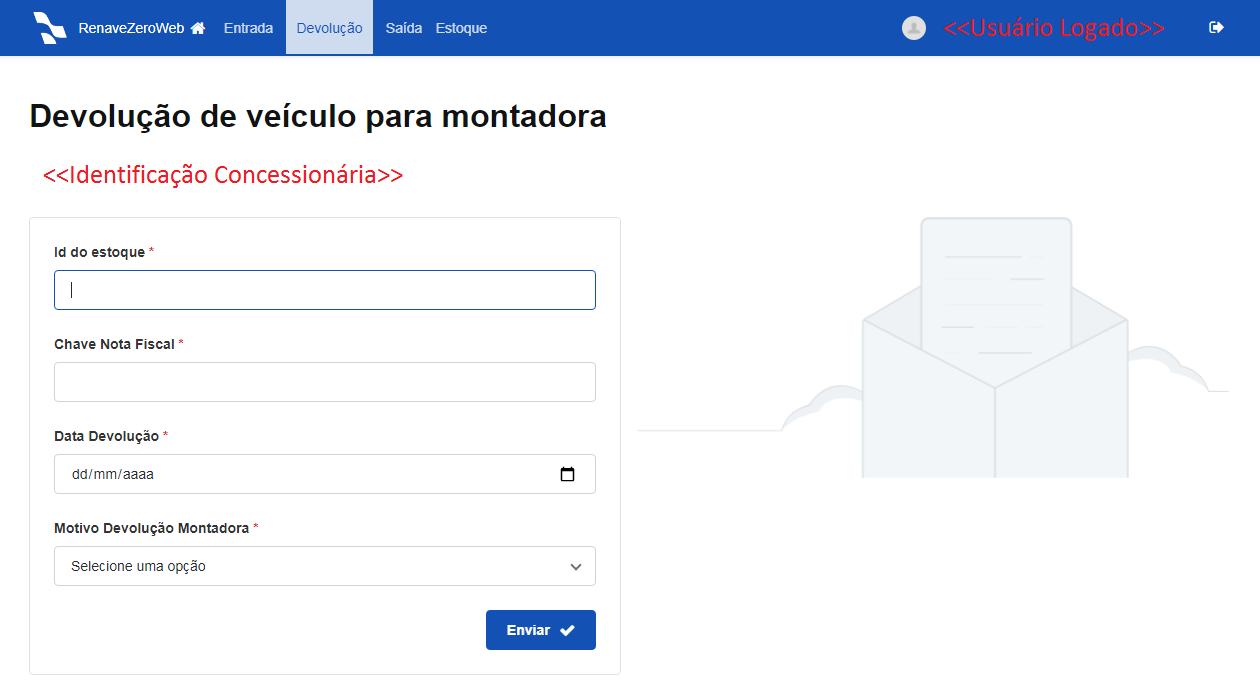 Importante:
- A operação deve ser utilizada apenas para os casos em que o veículo precisa de alteração no pré-cadastro pela Montadora.
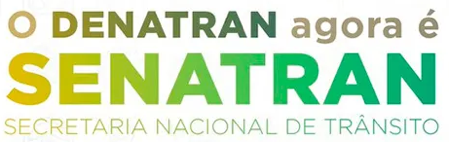 Saída de Estoque
—
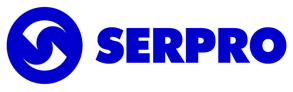 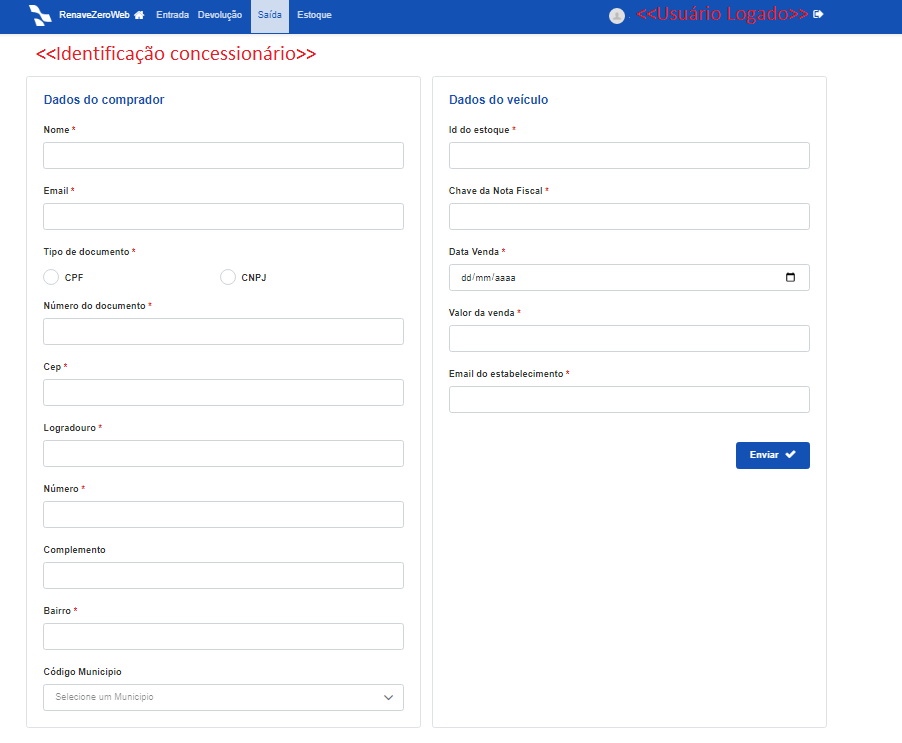 Importante:
- Os dados informados serão utilizados para emissão da ATPVe;
- Não é possível cancelar essa operação, lembre-se trata-se de uma contingência;
- Não é possível imprimir a ATPVe pelo RENAVE ZeroWeb, o DETRAN terá acesso à informação;
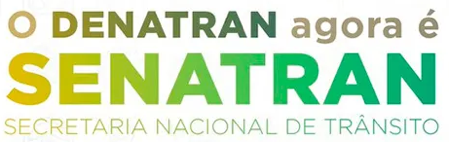 Consulta Estoque
—
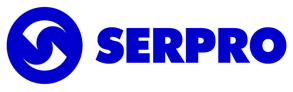 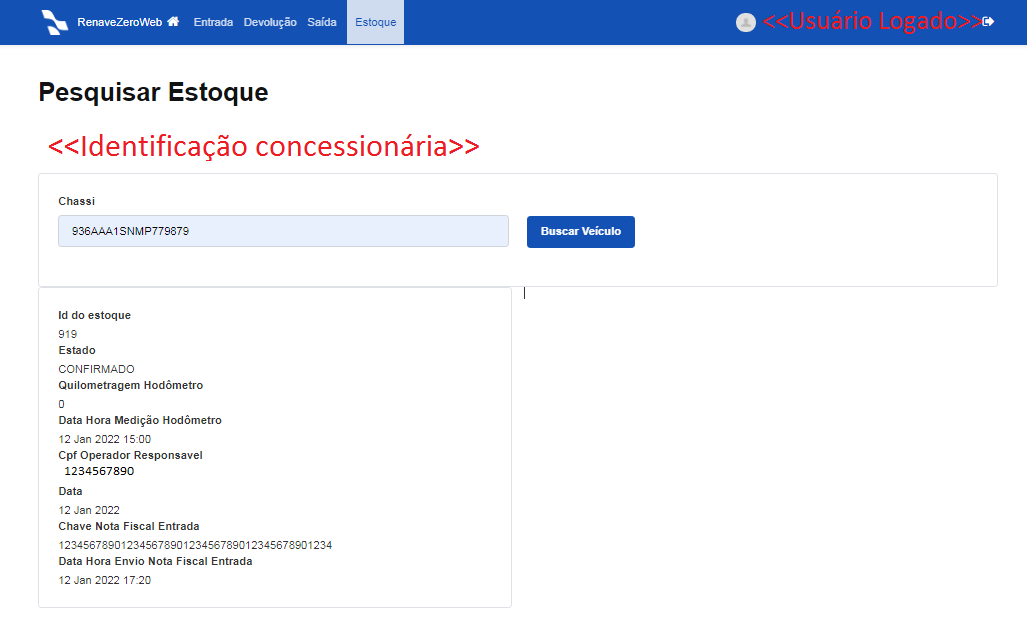 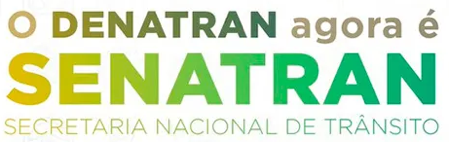